Elastic waves in an isotropic medium
LL7 Section 22
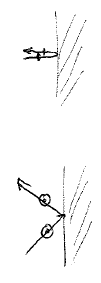